Grup SEROTONİN  tODUP F1
BİR GÜLÜMSE BİN YAŞA

Serotonin, insana mutluluk, canlılık ve zindelik hissi veren bir nörotransmitterdir. Eksikliğinde depresif, yorgun, sıkılgan bir ruh hali görülür.
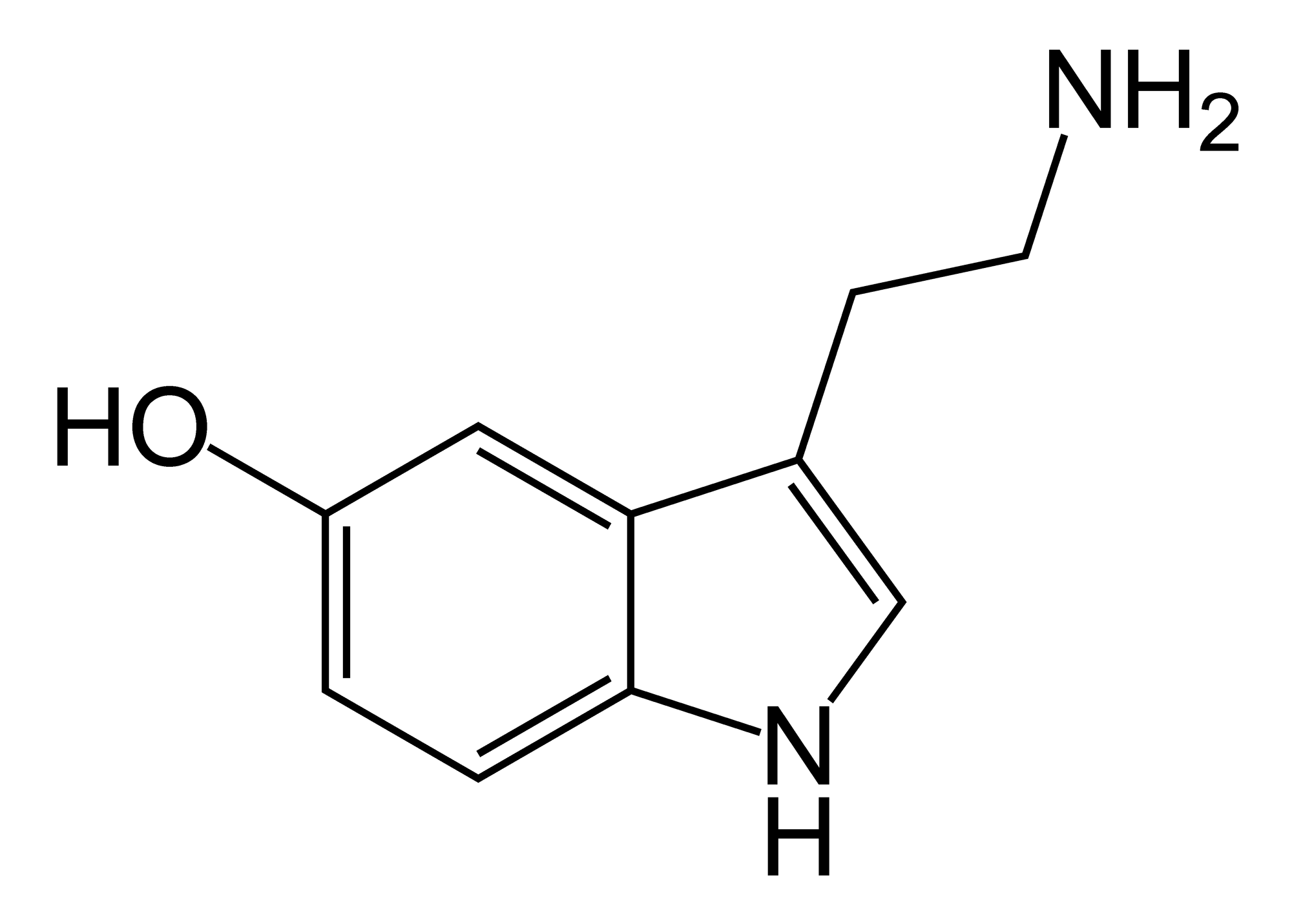 AMACIMIZ
Gülümsemenin, pozitif düşüncenin bu kadar arka plana atıldığı günümüzde aslında ne kadar önemli olduğunu düşünüp bunu projemizde somut hale getirmek istedik ve hastaların tedavi sürecinde yaptığımız etkinlik boyunca bir değişiklik olup olmadığını araştırdık
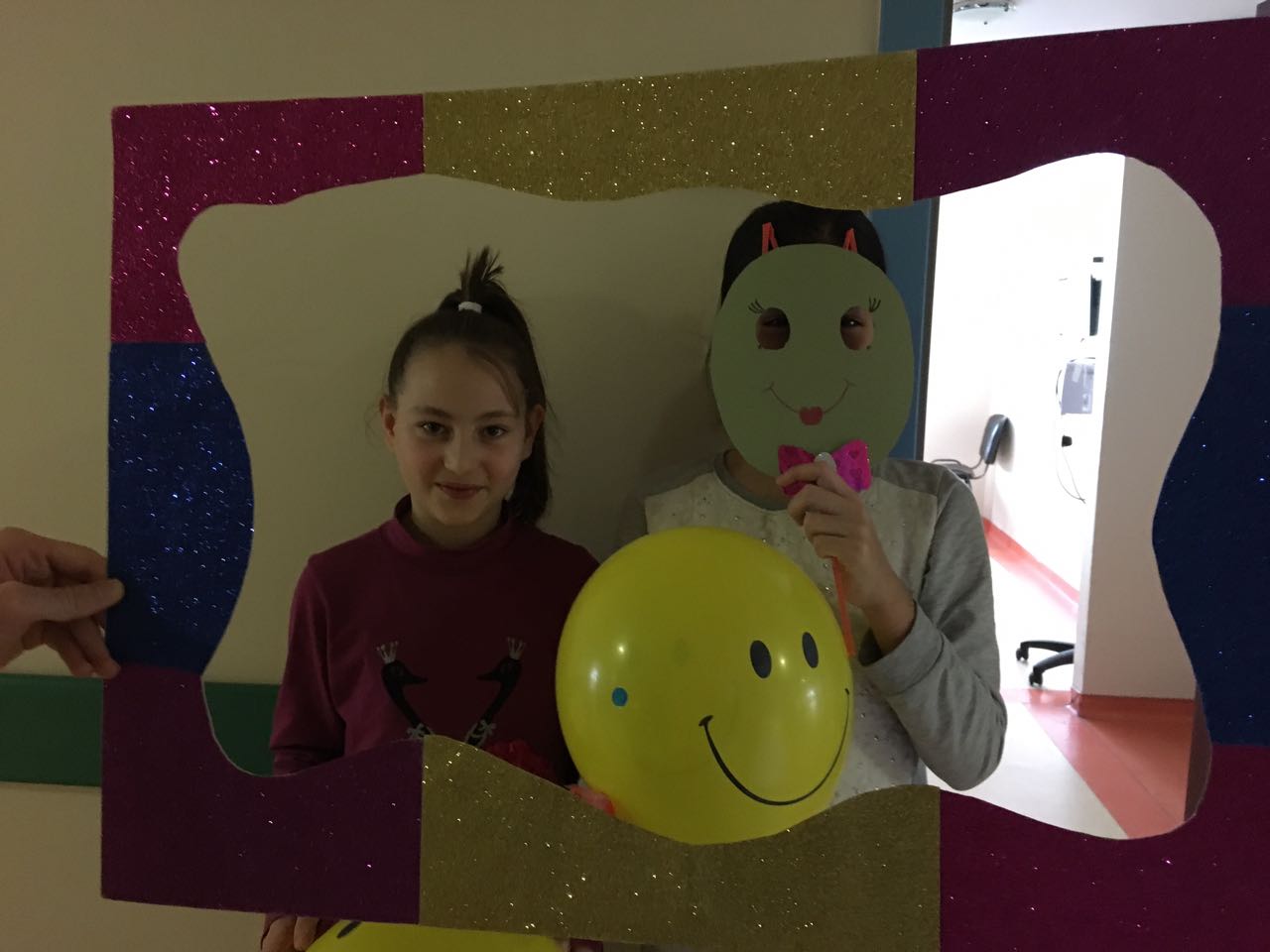 Romatoid artrit, astım, fibromiyalji hastaları için fiziksel semptomlar, başa çıkma stratejileri ve negatif etkileri ile ilgili olan pozitif düşünme ve sağlık arasındakı ilişki araştırılmıştır.
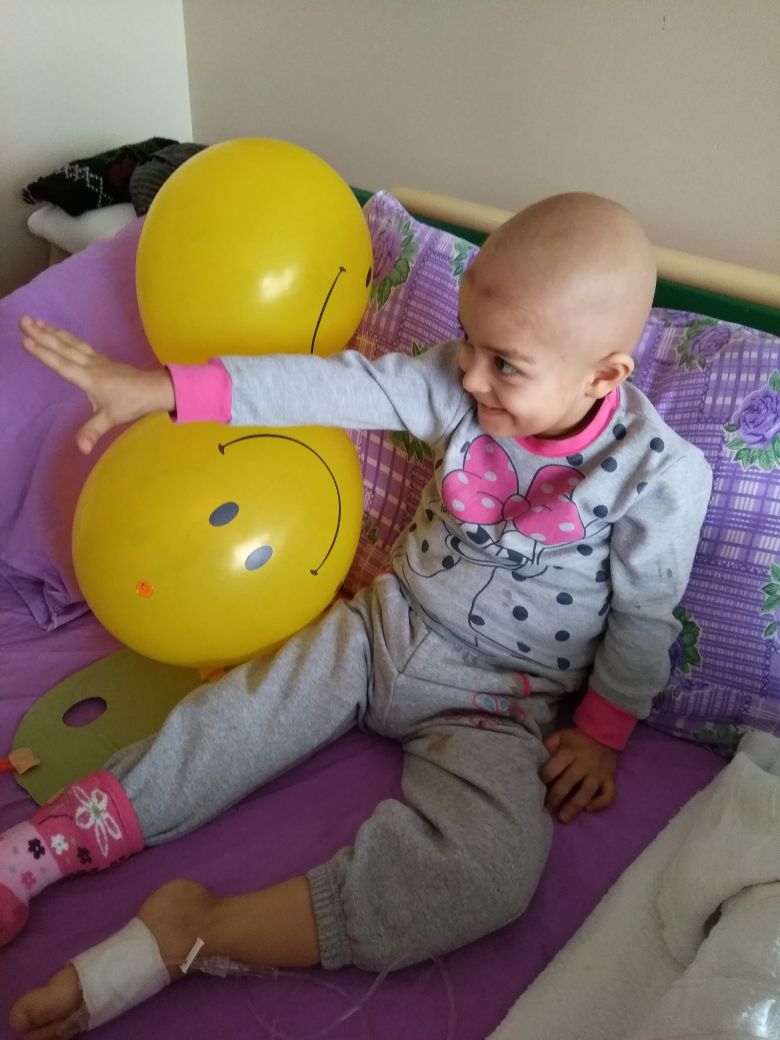 Bir metaanaliz pozitif düşünmenin psikolojik olarak esenlikle bağlantılı olduğu varsayımını kabul etmiştir: “Kısaca söylemek gerekirse, pozitif düşünenler, negatif düşünenlere göre zor durumların altından kalkarken daha az sıkıntıyla baş etmektedirler. Çünkü onlar problemlerle yüzleşirken doğrudan, aktif ve yapıcı adımlarla çözüme gitmeye çalışırken negatif düşünenler ise amaçlarını elde etme uğruna bütün eforlarından vazgeçmeye meyillidirler.
HAZIRLIK AŞAMASI
Çocukların yüzünde ufak da olsa bir tebessüm oluşturabilmek için kendi imkanlarımızla eğlenceli şeyler hazırladık.
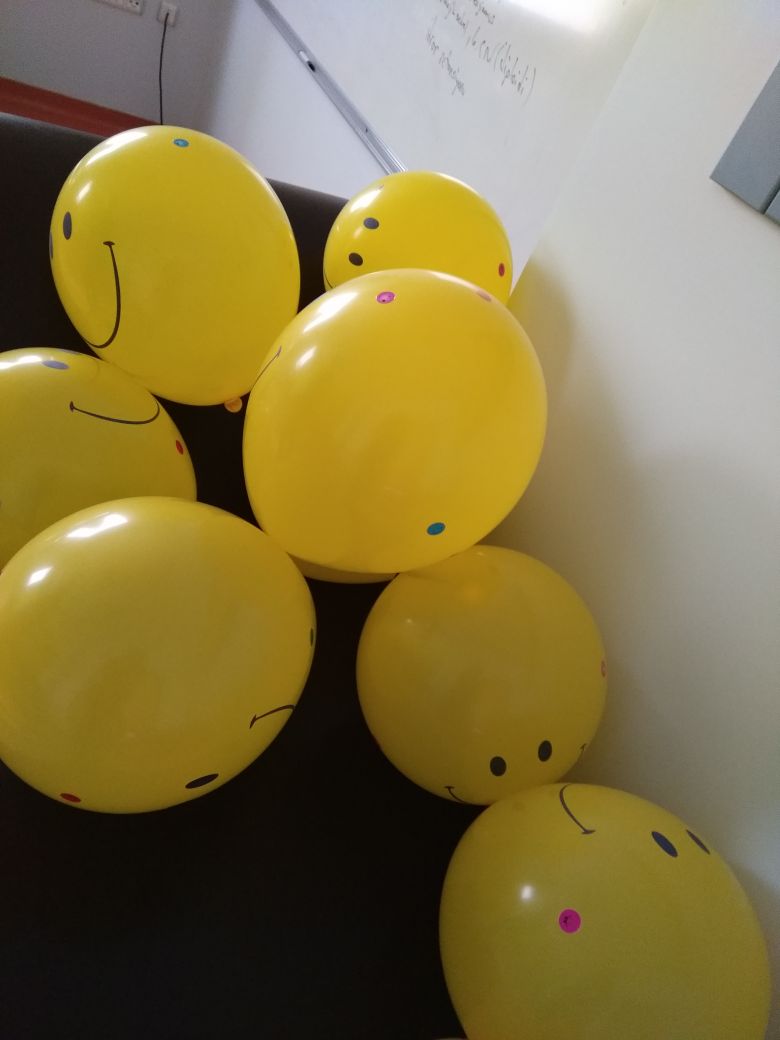 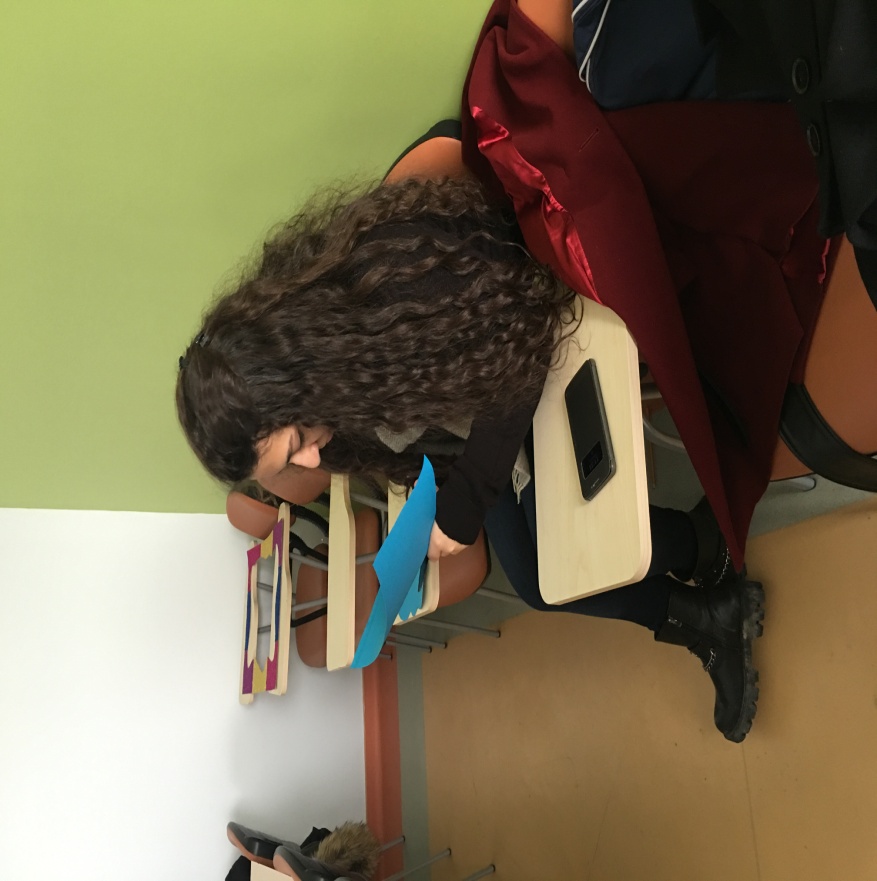 HAZIRLIK AŞAMASI:
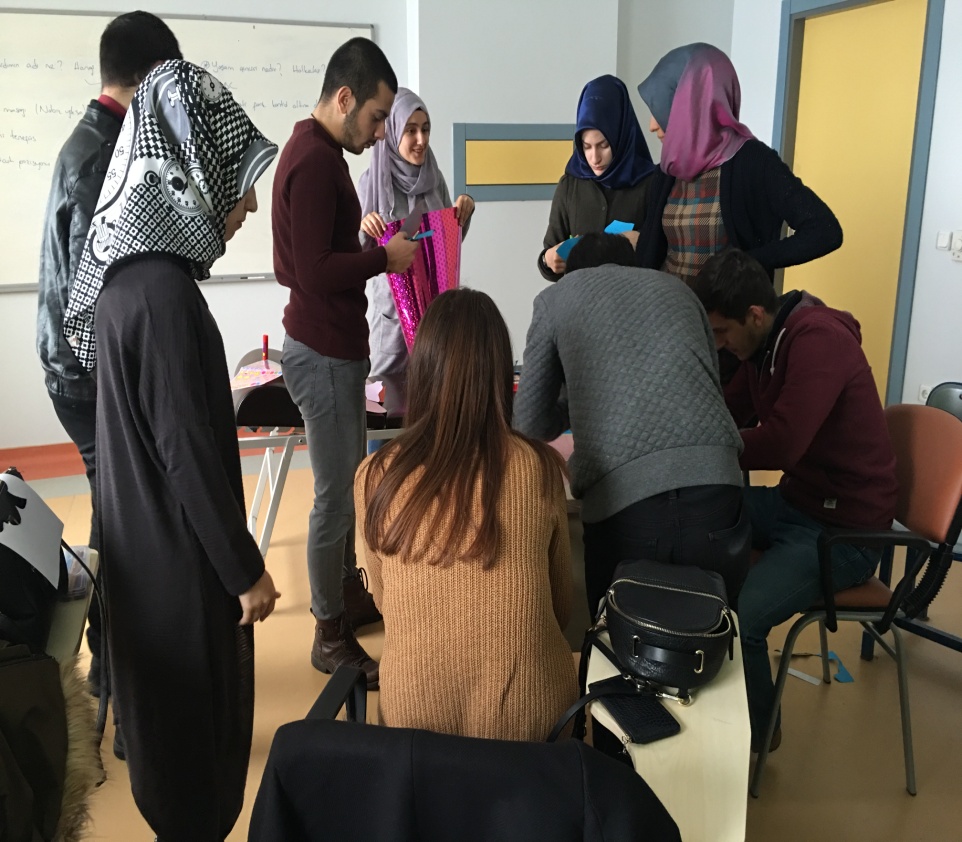 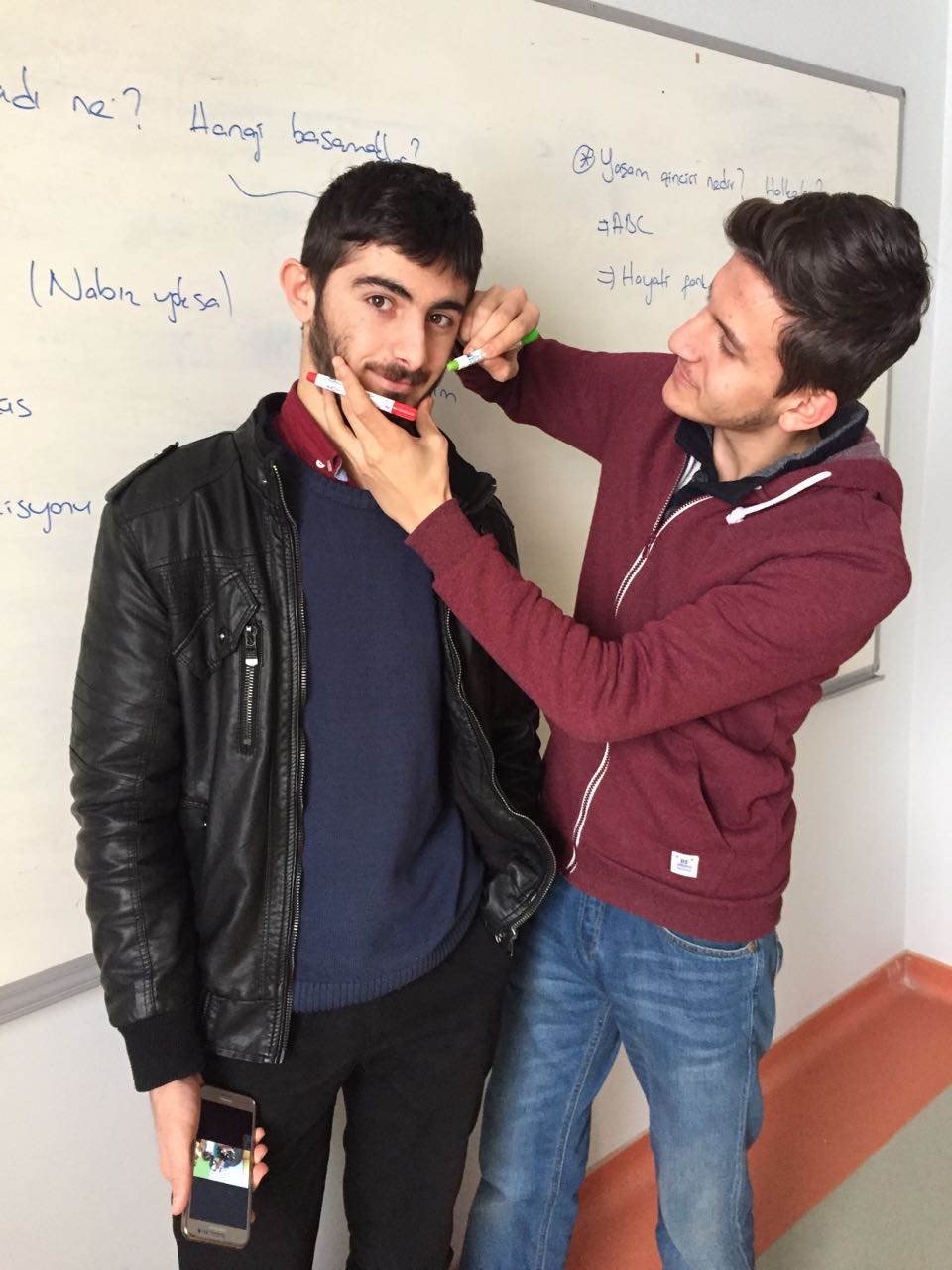 ALIN TERİ DEDİKLERİ 
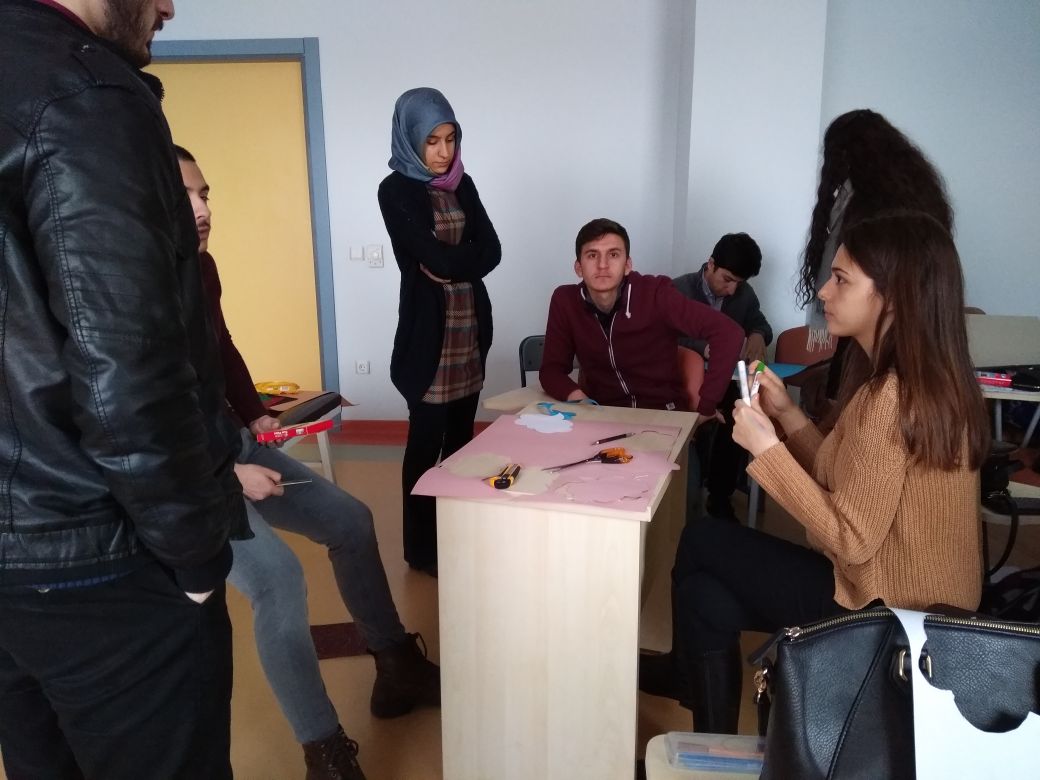 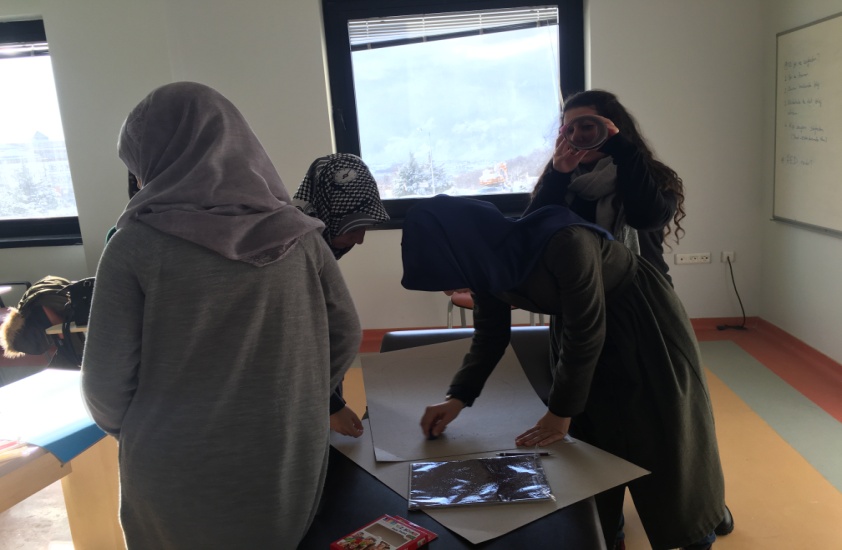 Pediatri Anabilim Dalı Başkanı Prof.Dr. Nazan SARPER ile görüşüp çocuk hastalıkları servisinde etkinliğimizi gerçekleştirmek için izin aldık. Etkinliğimiz boyunca hastanede bulunacak çocukları başhemşire yardımıyla belirledik.
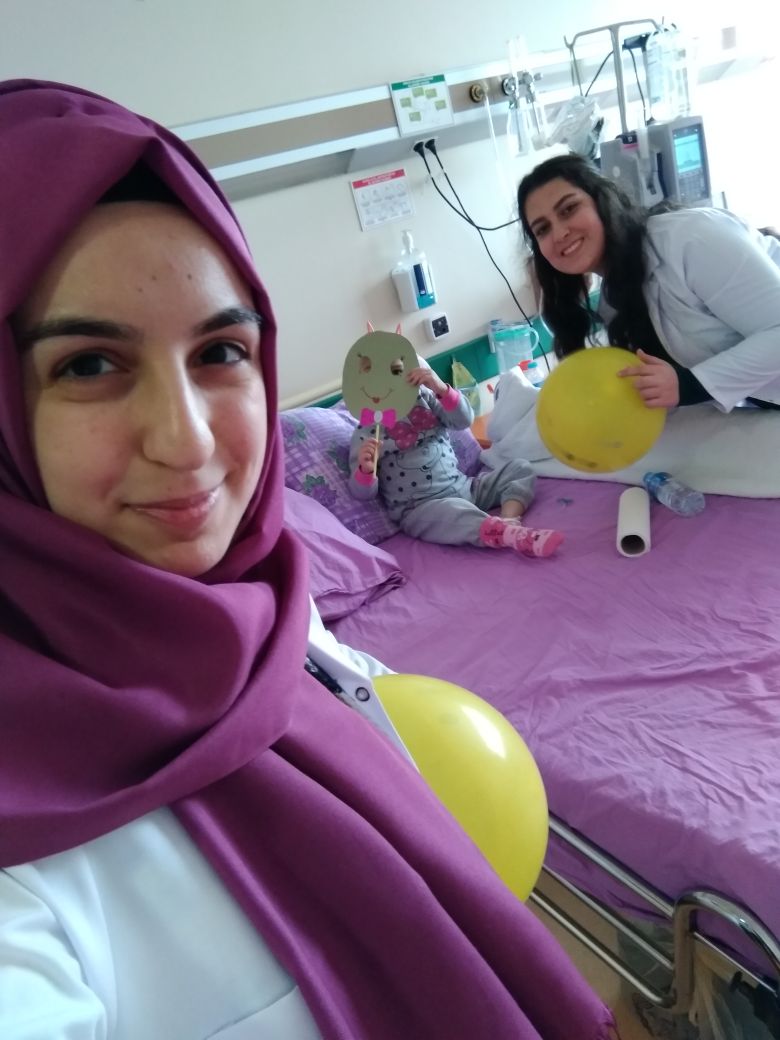 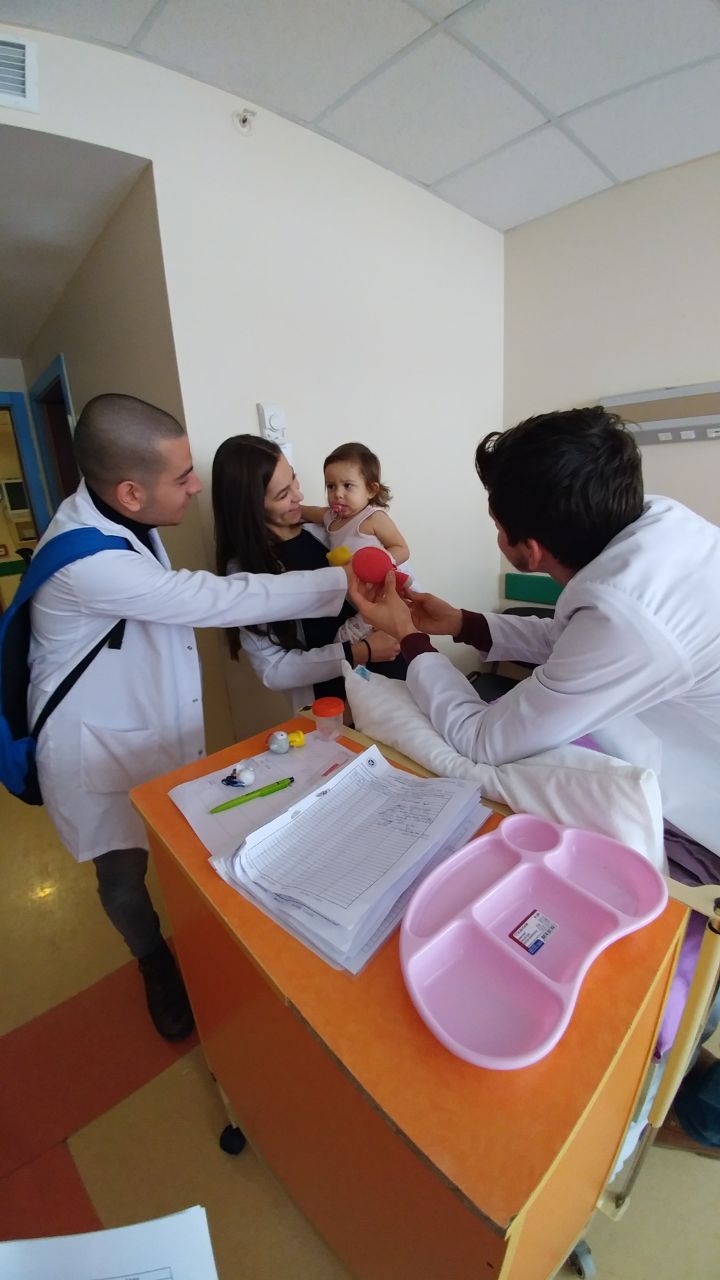 Yılmadık, oda oda gezdik 
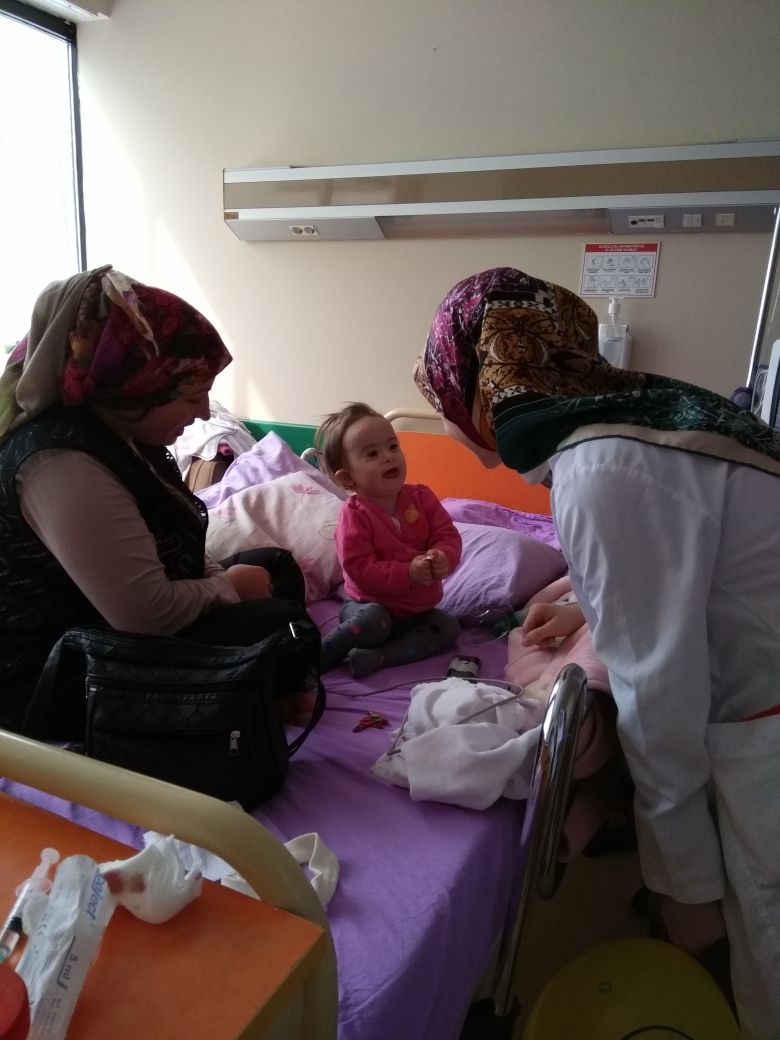 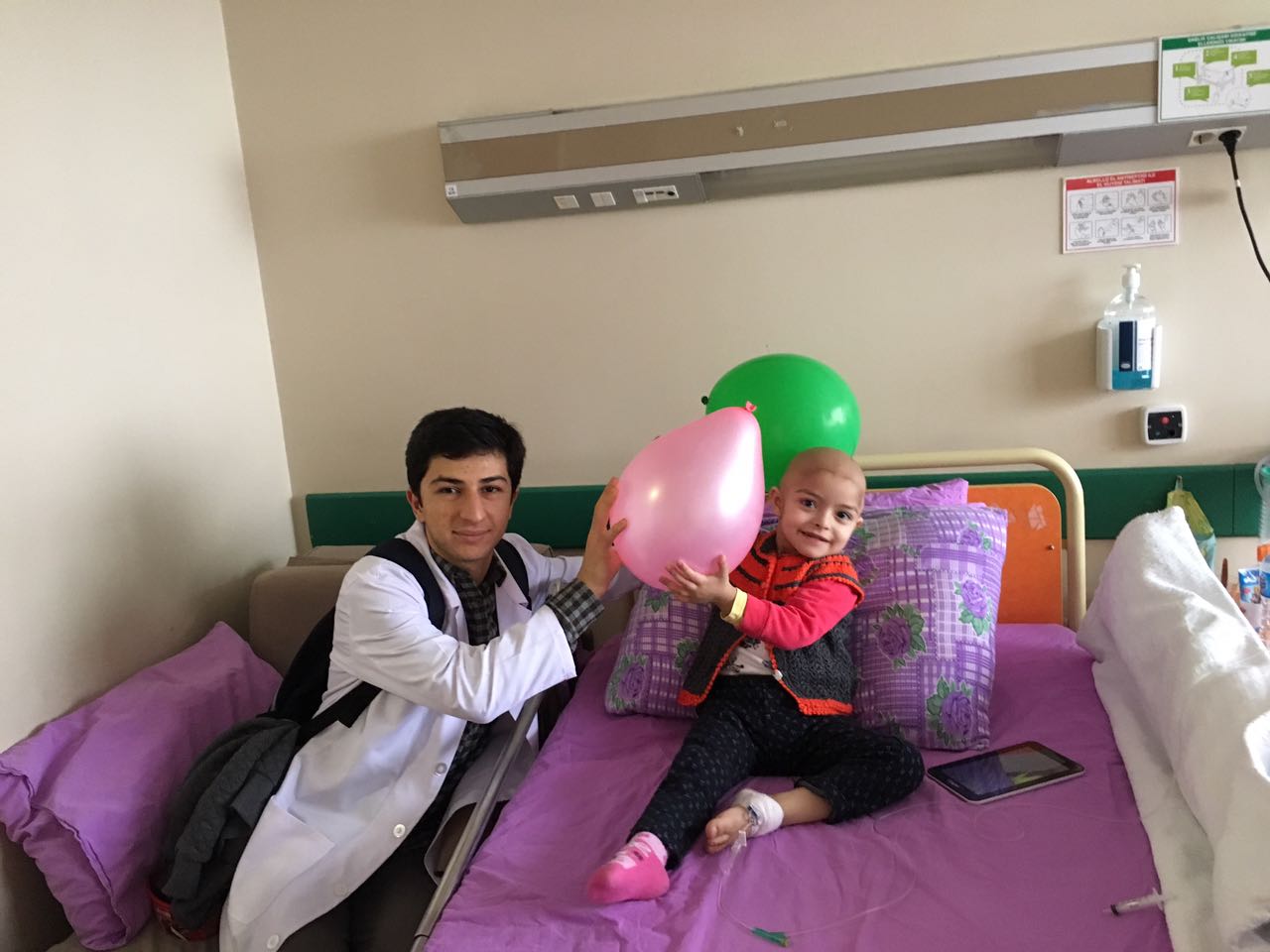 HASTANE MACERAMIZ
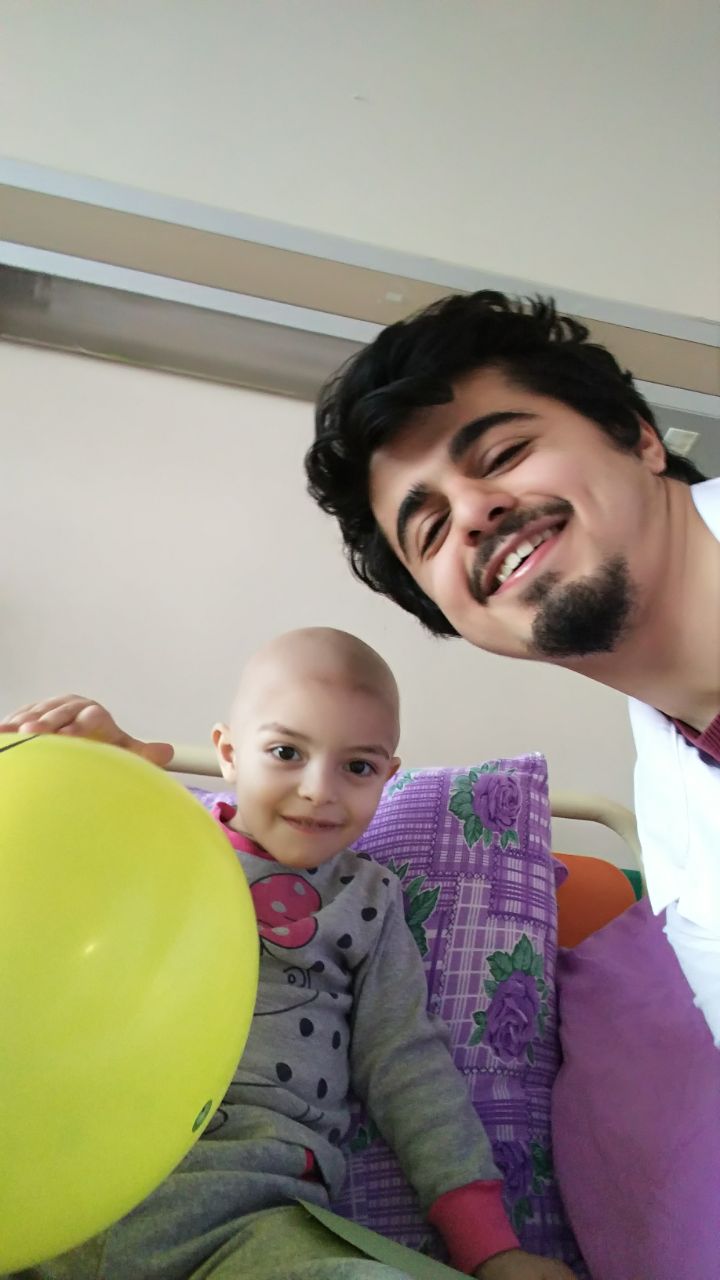 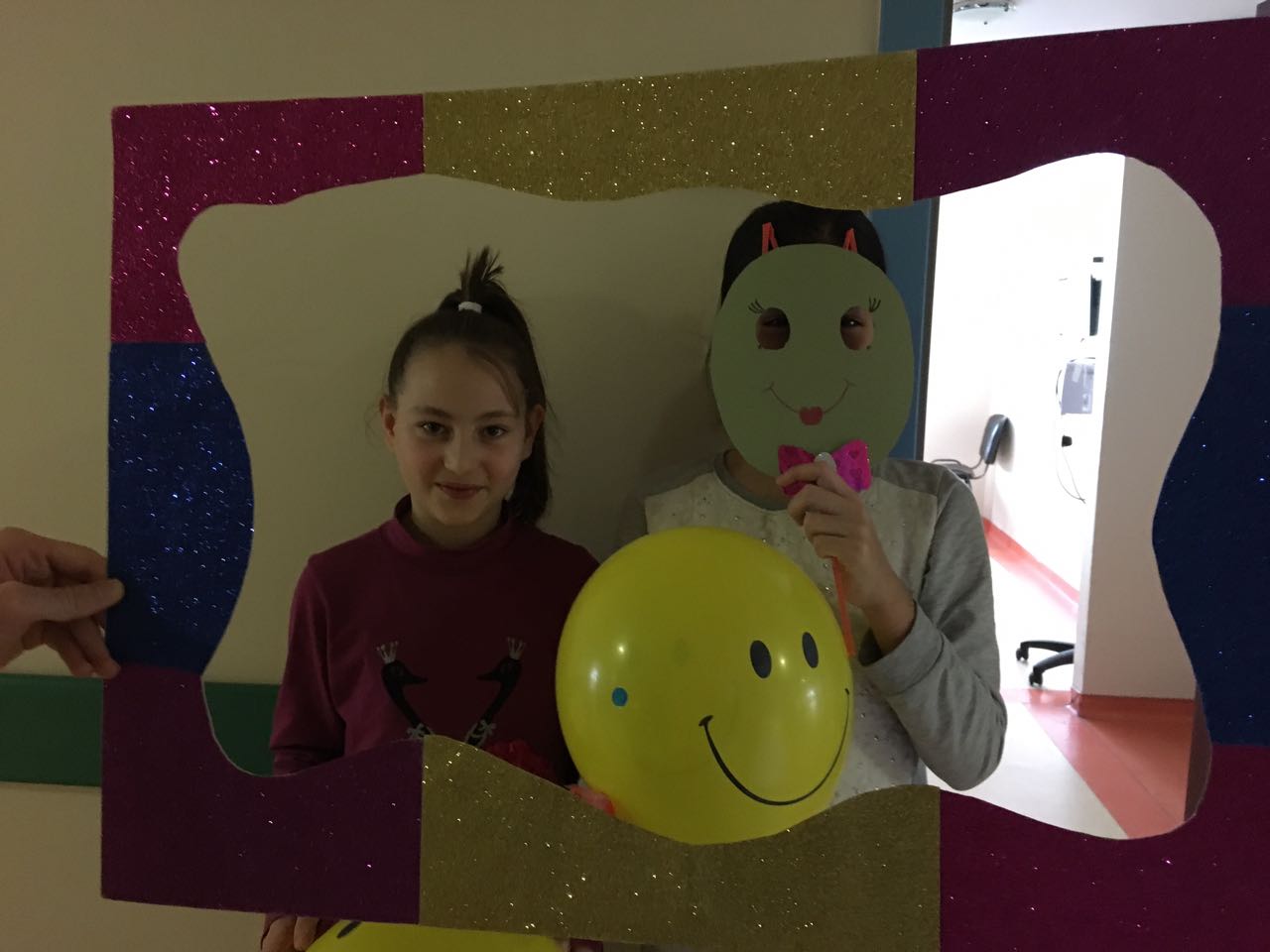 BEREN’İN BALON KEYFİ 
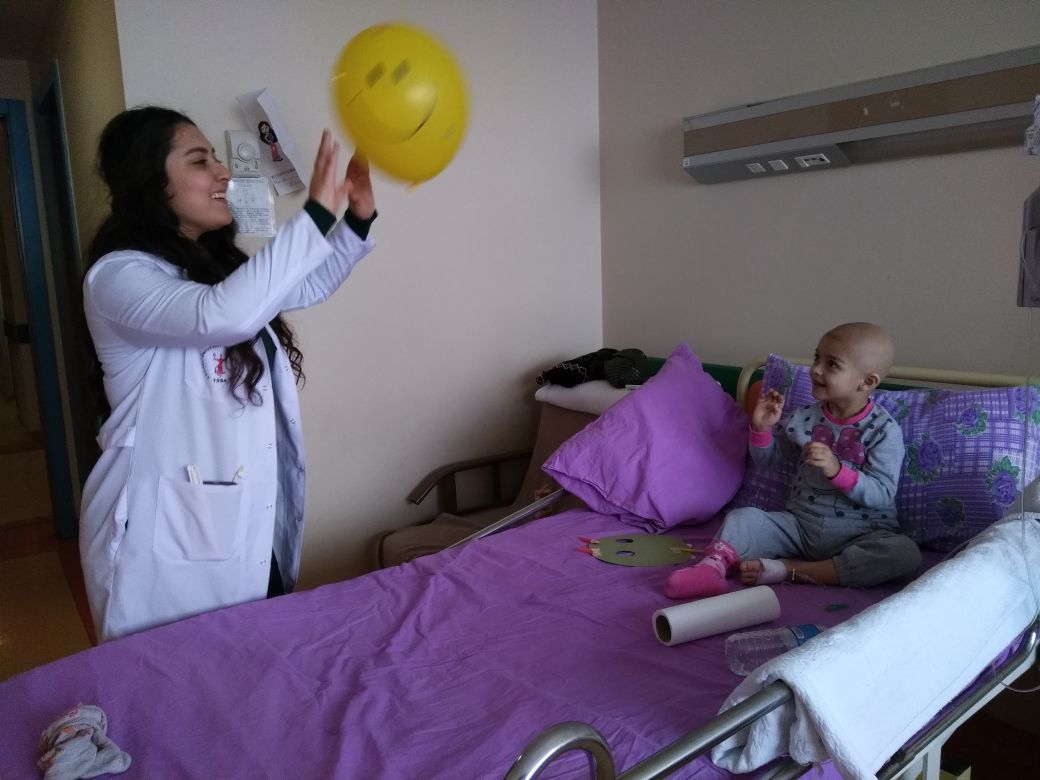 PEDİATRİ SERVİSİNDE ÇOCUKLARLA        BERABER VAKİT GEÇİRDİK
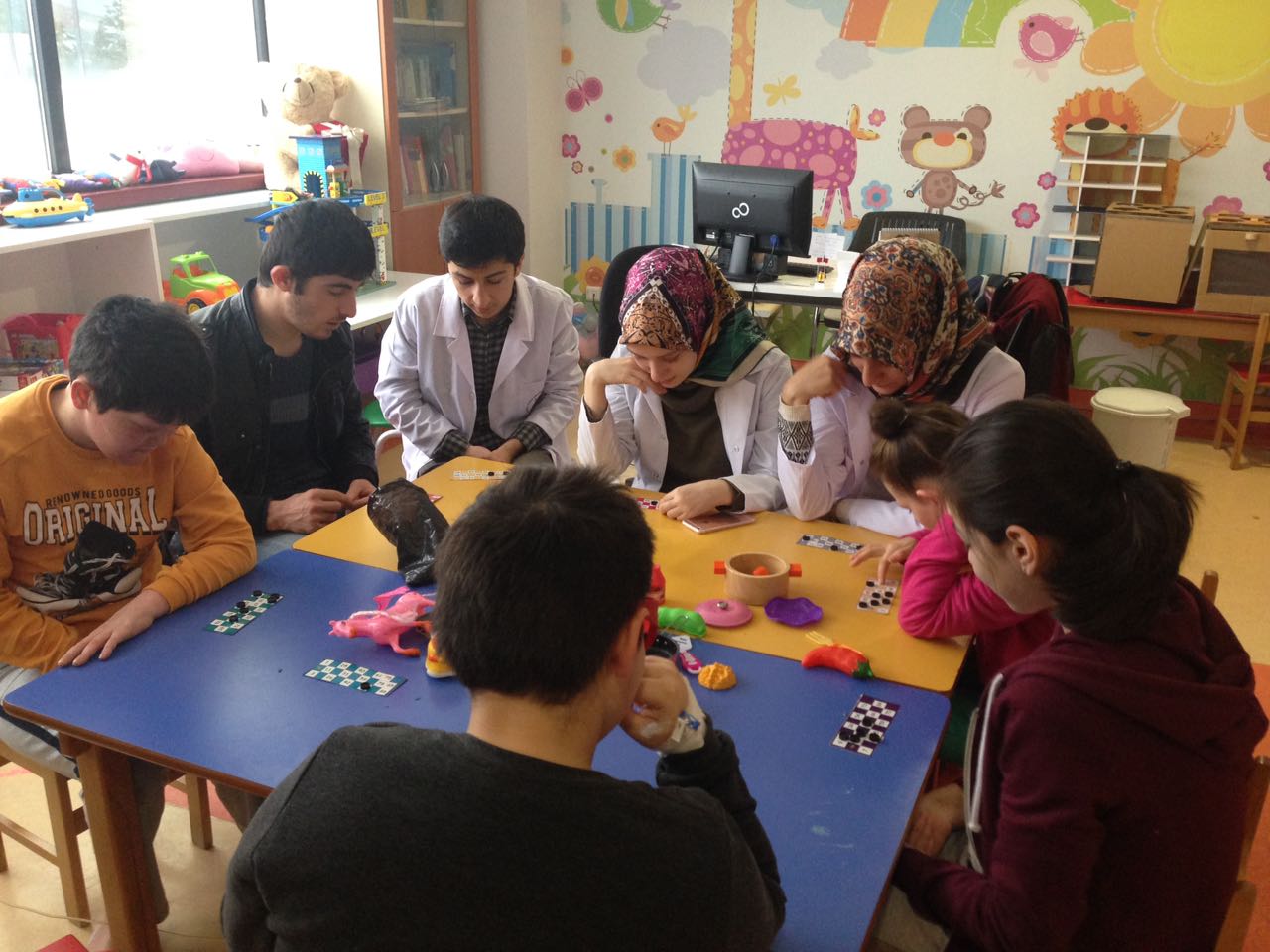 ÇOCUKLARIN NEŞESİ YERİNDE
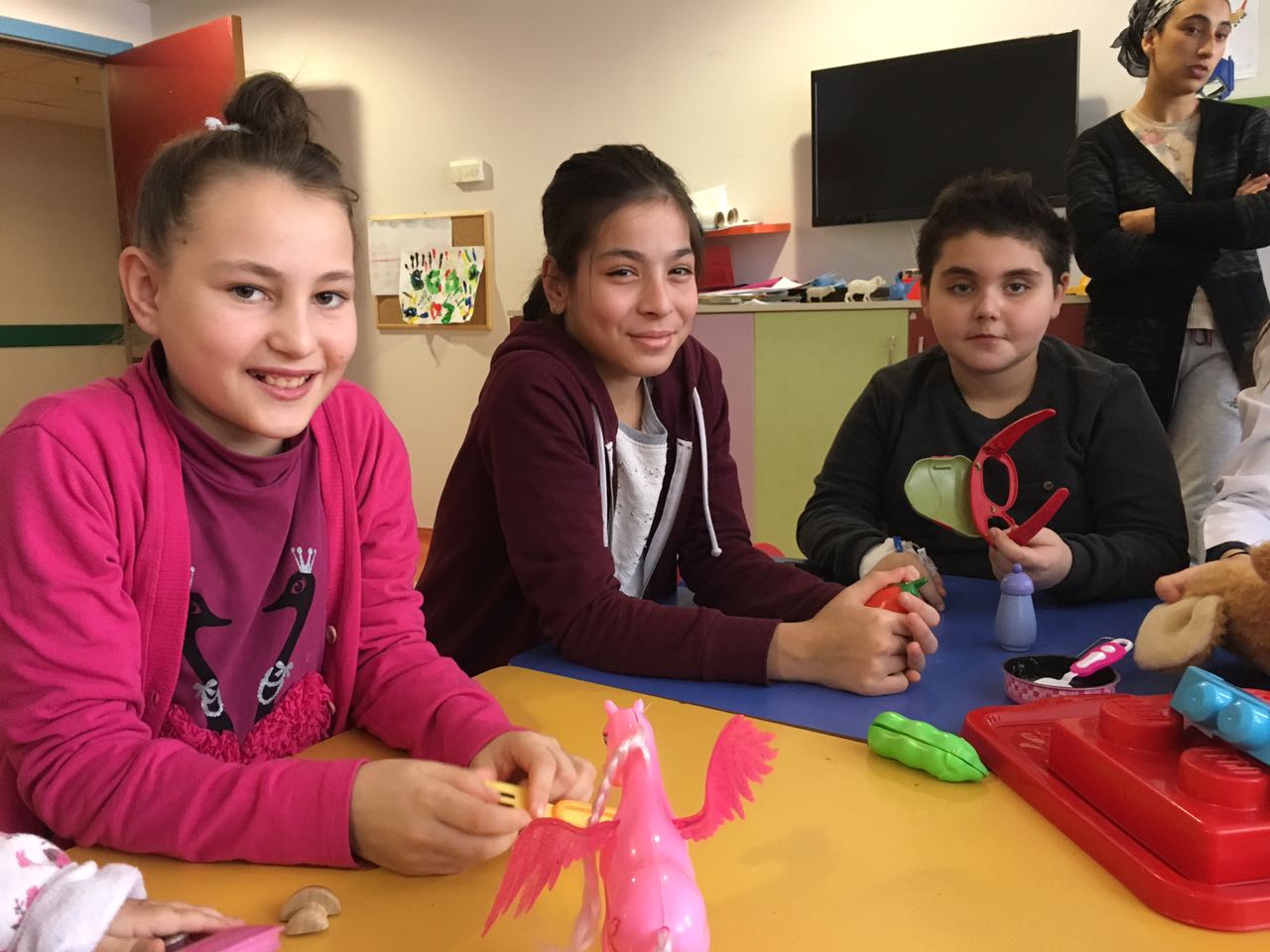 DAĞLAR KIZI REYHAN
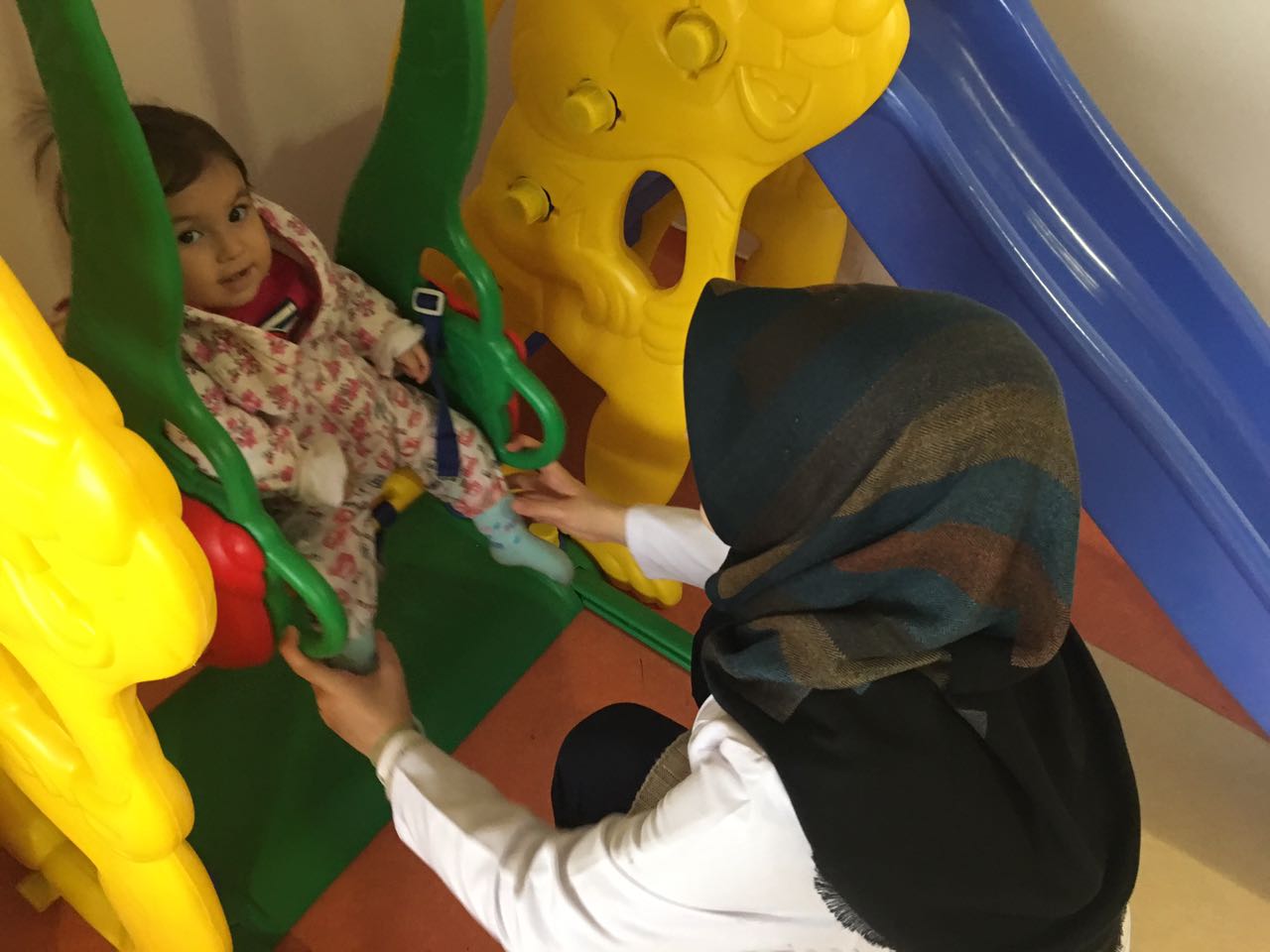 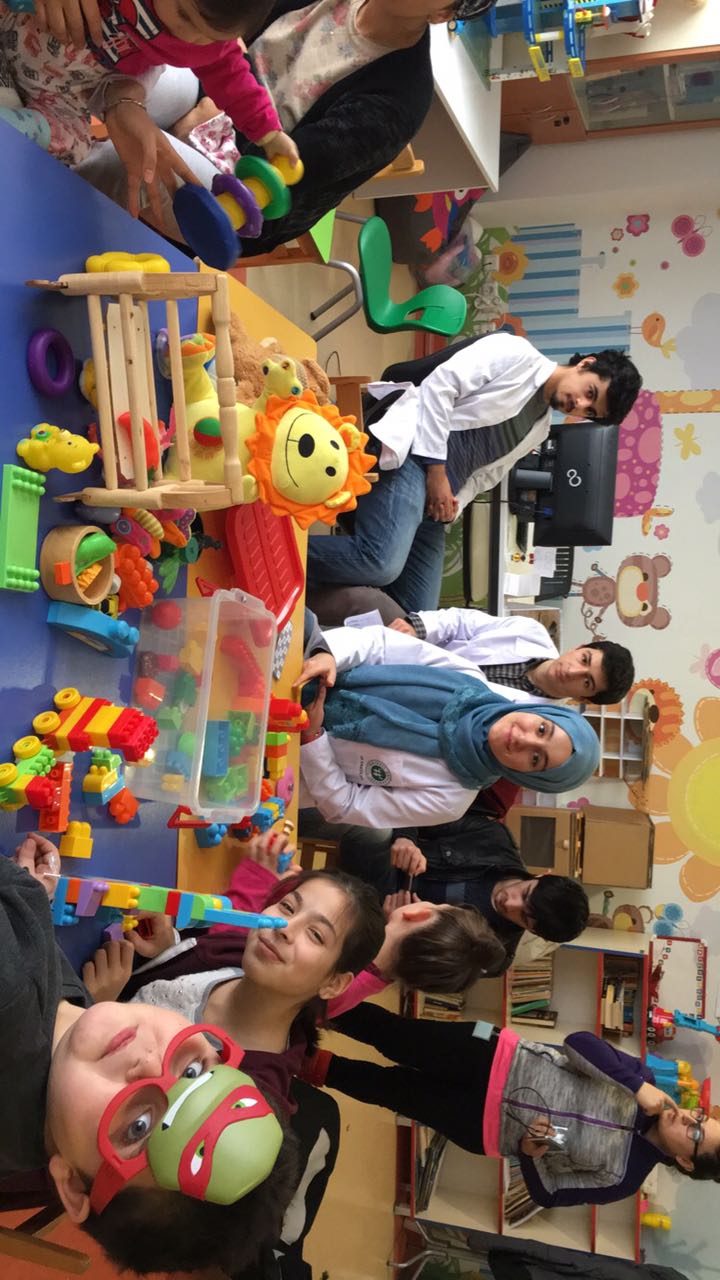 Ali Efe’yi de güldürmeyi başardık 
Küçük Meleklerimiz
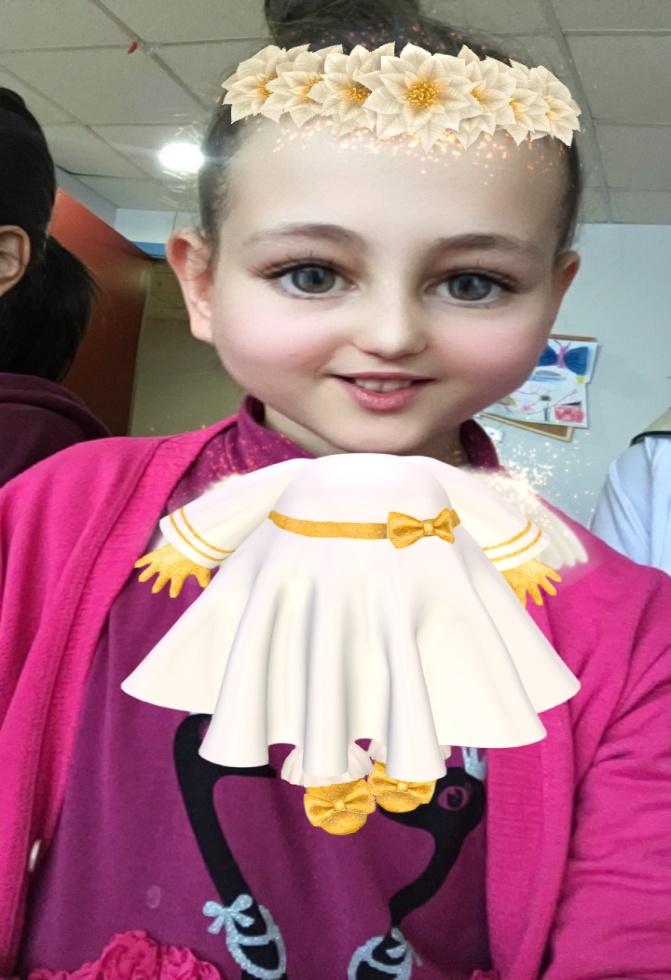 Çerçevelerden Bile Taştık 
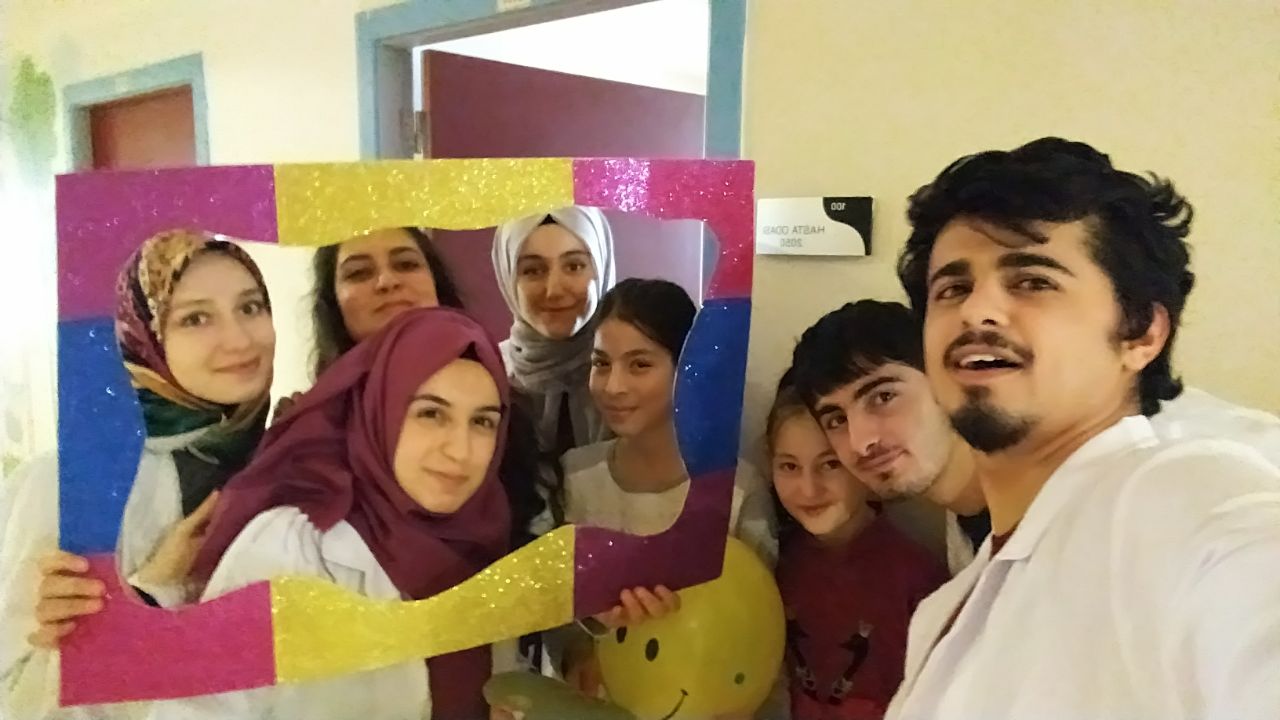 Keyfimize Diyecek Yok 
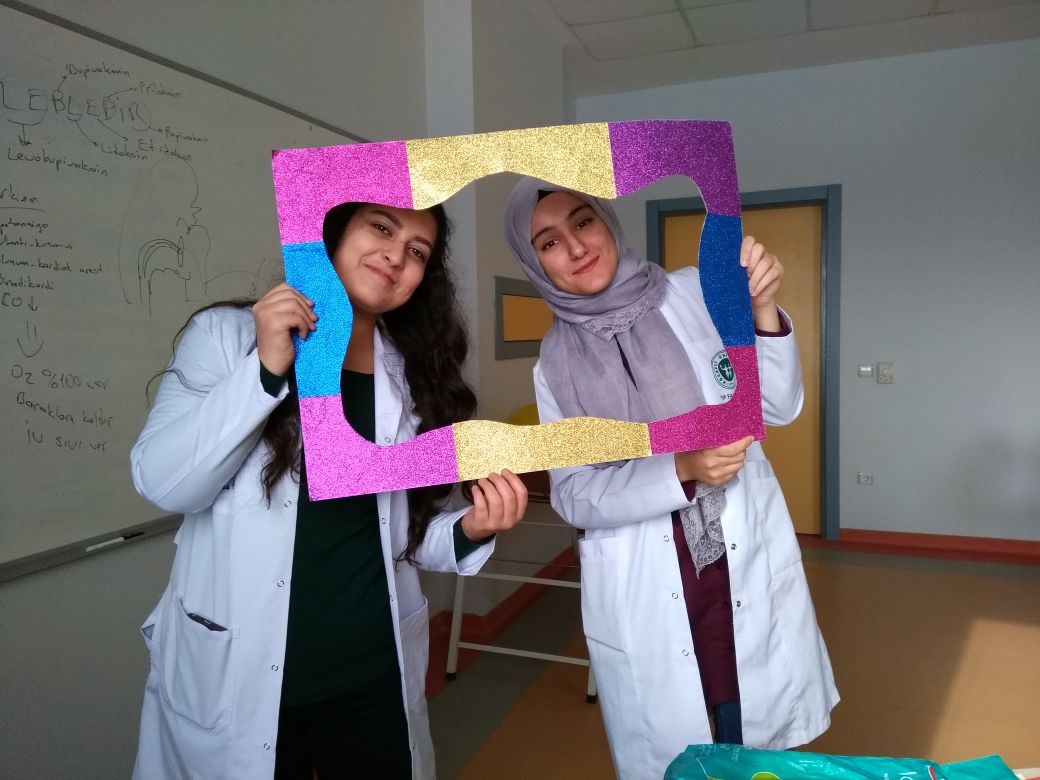 Serotonin Paylaştıkça Artar 
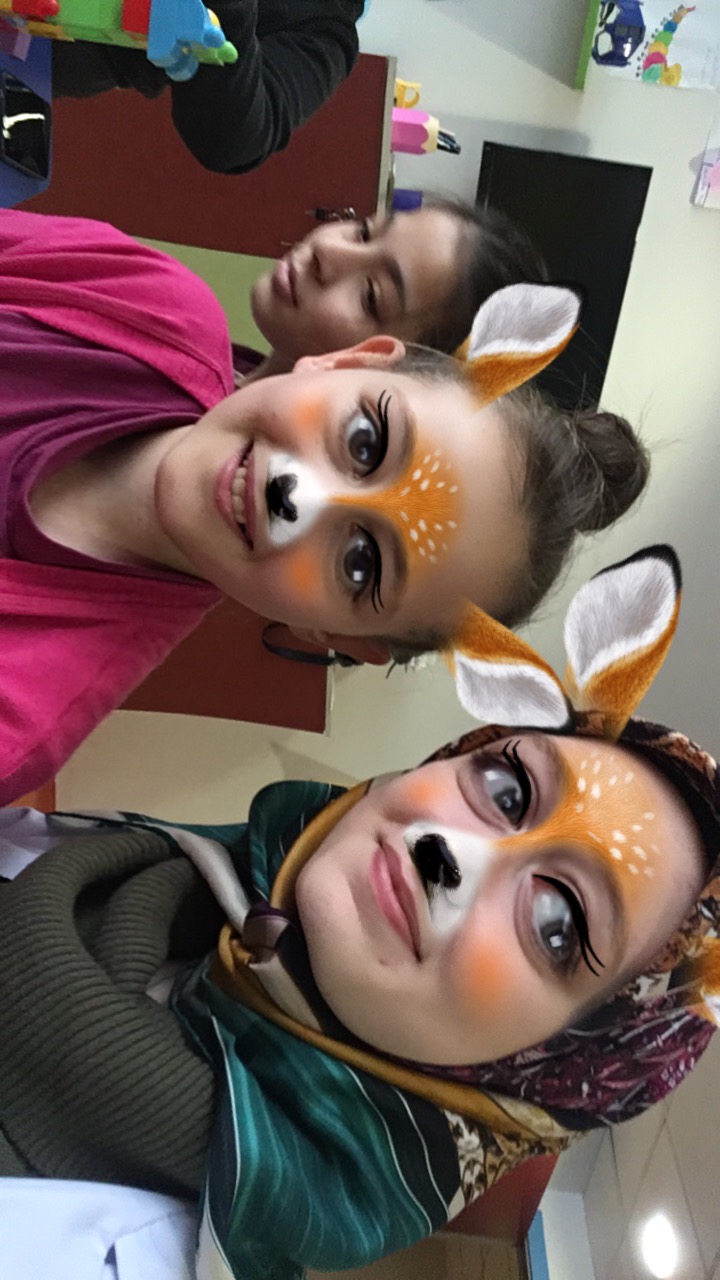 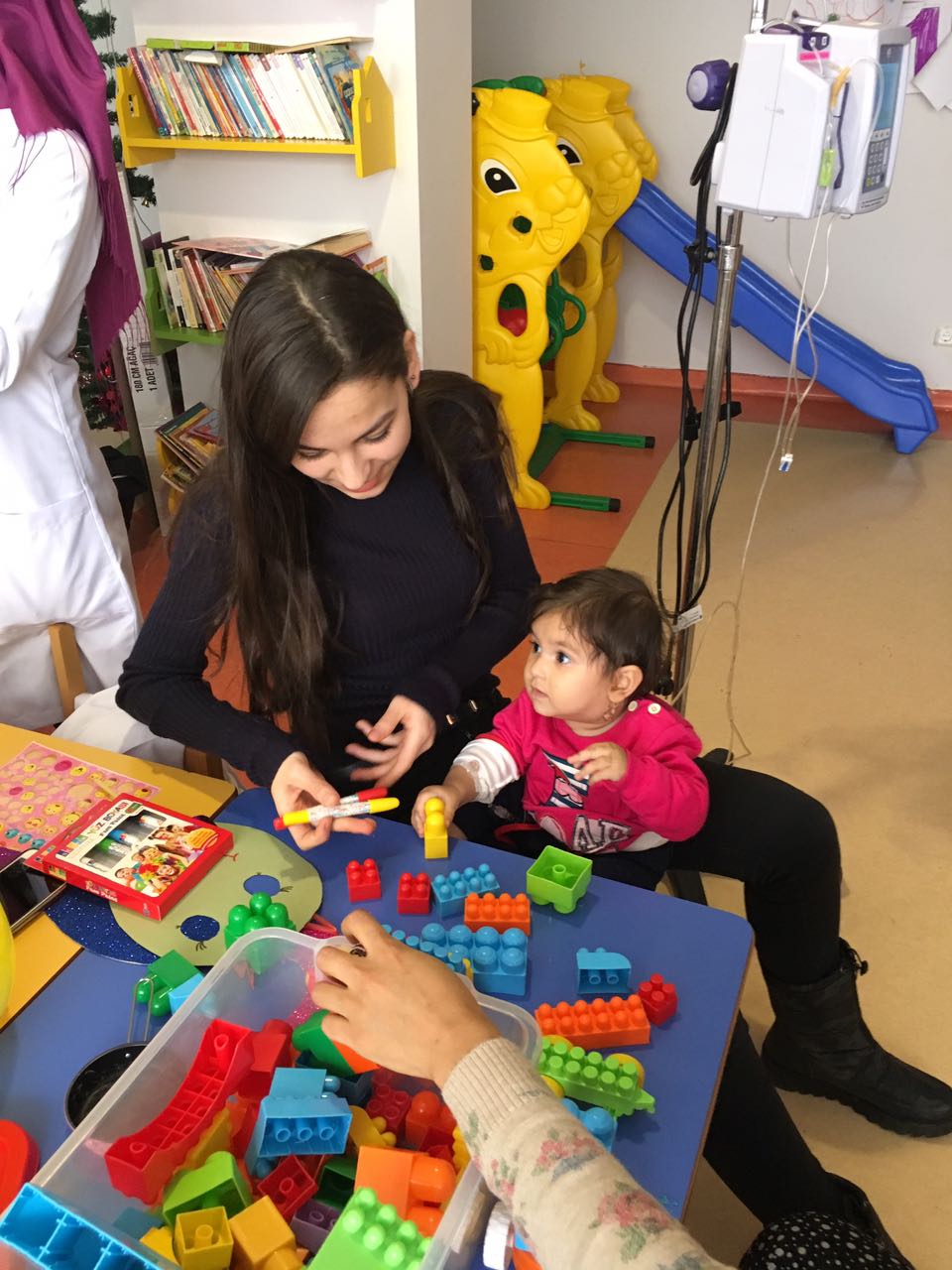 SEROTONİNİMİZ SINIRLARI AŞTI 
ANKETİMİZ
SONUÇ:
Ağrılarda azalma gözlemlendi.
Bebeklerin ağlamalarında azalma görüldü.
Oyun oynama istekleri arttı.
Hastaneye ve önlüklü insanlara karşı önyargıları azaldı.
Bu proje kapsamında çocukların hastane ortamında bir gülümsemeye bile ne kadar ihtiyacı olduğunu fark ettik. İlgilendiğimiz tüm çocuklarda ikinci günde daha istekli olduklarını gördük. Aileler de çocuklardaki bu gelişmelerden çok memnun olduğunu bize ilettiler. 
Uyku düzenleri, hastane ortamına karşı bakış açıları gibi birçok yönden çocuklardan pozitif yönde ilerleme kaydederek pozitif düşüncenin hasta çocuklar üzerindeki etkisini gördük.
KAYNAKLAR
http://www.successconsciousness.com/index_00003a.htm
http://www.mayoclinic.org/healthy-lifestyle/stress-management/in-depth/.positive-thinking/art-20043950
DANIŞMAN HOCAMIZ:Prof. Dr. Anıl ÇUBUKÇU
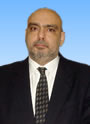 PROJE BAŞKANI: Büşra KALPAR
PROJE SORUMLUSU:Beyza COŞĞUN
Grup Üyeleri:
Sibel MOLLAHAMZAOĞLU
Ebru Ümmügülsüm KAMACI
Ferhat KIZILAY
Abdulkadir ERGİN
Ahmet Furkan TAŞKIN
Göksu Almina AKBAŞ
Zeynep POLAT









İrfan ÇELİK 
Alparslan Veysel UY
Büşra KALPAR
Sümeyye MACAR
Ravza Nur KÖSESOY
Ayşe KARAKUŞ
Beyza Nur COŞĞUN